Faculté des Sciences et Techniques d’Errachidia- Maroc
Parcours Biologie-Chimie-Géologie-BCG- 
Semestre 1/ Section 1
Année universitaire : 2020/2021 
Cours à distance du Module C211
STRUCTURE ET ÉTATS DE LA MATIÈRE:
Thermodynamique chimique 
Et
Atomistique

Pr. Abdessamad Mezdar                              e-mail: mezdar@gmail.com
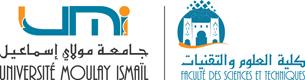 1
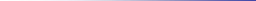 Cours d’atomistique
Chapitre 1 : Constituants de l’atome

Chapitre 2 : Noyau atomique

Chapitre 3 : Structure électronique des atomes

Chapitre 4 : Classification périodique des éléments

Chapitre 5 : Liaisons chimiques et géométrie des molécules
Pr. Abdessamad Mezdar
2
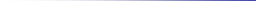 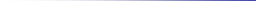 Chapitre 1: 
Constituants de l’atome
3
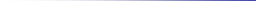 Caractéristiques de l’atome
4
Introduction 
Dans la théorie atomique élaboré par Dalton au début du 19ème siècle, l’atome constitue la partie indivisible de la matière. Par des méthodes physiques, on a pu ultérieurement décomposer l’atome en particules plus petites appelées particules élémentaires qui seront décrites dans ce chapitre.
L'atome comprend : un noyau et des électrons en mouvement rapide autour de ce noyau. Cette représentation ressemble aux planètes du système solaire en mouvement autour du soleil.
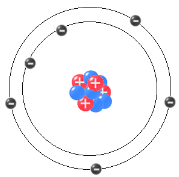 Proton
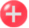 Neutron
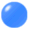 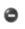 Electron
1) Electron
C’est une particule élémentaire chargé négativement. L’électron est caractérisé par
-      Sa masse                          me= 9,1.10- 31 kg
 Sa charge électrique         qe = - e = - 1,6.1019 coulomb (C )
5
2) Noyau
Le noyau est assimilable à une sphère de très petite dimension (r = 1010 m), le rayon (r ) de l’atome est de l’ordre de l’Angström (1 Å = 10-10 m). Le noyau est constitué essentiellement de protons et de neutrons.
2-1) Proton
C’est une particule élémentaire chargée positivement et de charge égale en valeur absolue à celle de l’électron. Le proton est caractérisé par:
- Sa masse                          mp= 1,673.10- 27 kg= 1836 me
- Sa charge électrique         qp = + e = + 1,6.1019 coulomb (C )
2-2) Neutrons
Le neutron est une particule matérielle non chargée (ne porte pas de charge électrique). Sa masse est sensiblement égale à celle du proton.
- Sa masse                          mn= 1,675.10- 27 kg   mp
- Sa charge électrique         qn = 0 (C )
6
Remarque
 mneutron  mproton = 1836 mélectron
 matome  mnoyau
  L’atome étant électriquement neutre (non chargé).
Charge de l’atome = Charge des électrons + charge des protons
       Z (- e) + Z e = 0      avec Z est le nombre de protons.
3) Caractéristiques de l’atome
3-1) Numéro atomique (Nombre de charge)
  - Le numéro atomique, noté Z, représente le nombre de protons que contient le noyau d’un atome. Il désigne également le nombre d’électrons si l’atome ne porte pas de charge électrique. 
   - Pour un atome chargé (appelé ion), Z représente le nombre de protons.
3-2) Nombre de la masse 
Le nombre de masse, noté A, est le nombre de nucléons (protons et neutrons) qui constitue le noyau de l’atome.
Comme                                         et
A = ∑ protons + ∑ neutrons = Z + N
Z = ∑ protons
N = ∑ neutrons
7
3- 3) Notation d’un atome
En général, on représente un atome (élément chimique) X par la notation suivante:
                                                           X : symbole de l’élément chimique.
                                                           A : nombre de masse (ou nombre de nucléons). 
                                                           Z : nombre de protons.
                                                           q : charge de l’élément.
Remarque
Nombre des électrons = Z - q
Le carbone :      6C, 6C .
Le fer :     26Fe.
L’hydrogène :  1H
L’oxygène :      8O, 8O .
12
56
Exemple  d’application  :
1
Calculer le nombre de protons, de neutrons et des électrons des atomes suivants :
12
+
16
16
2-
8
Exemple  d’application  :
12
12
+
56
1
16
2-
16
Nombre des électrons = Z - q
A = ∑ protons + ∑ neutrons = Z + N
9
3-4) Notion d’isotopie
a – Définition des isotopes 
On appelle isotopes d’un même élément chimique X, des atomes de même numéro atomique Z (même nombre de protons) et de nombre de masse A différentes. Les isotopes d’un même élément ne différent donc que par le nombre de neutrons.  
Exemple: Le carbone C comporte trois isotopes naturels




Remarque:
- Les isotopes de l’hydrogène (H) ont des noms et parfois des symboles différents.
Hydrogène (1H), Deutérium (1H ou 1D), Tritium (1H ou 1T).
- Isoélectroniques = ions de nombre des électrons identiques
12
A
1 3
14
3
1
2
2
3
10
b- Conséquence
Les isotopes d’un même élément ont des masses atomiques différentes (la masse d’un atome est proportionnelle au nombre de masse A). 
La masse atomique d’un élément chimique est la moyenne des masses atomiques de ses isotopes multipliées par leurs abondance relatives xi (ou pourcentage).
                                                                                                     Mat: masse atomique de l’élément
                                                                                                     xi : pourcentage de l’isotope i
                                                                                                     mi : masse de l’isotope i  
Application : 
On sait que le chlore est un mélange d'isotope 35Cl et 37Cl dont les masses molaires atomiques sont respectivement égales à 34,97 et 36,97 g.mol-1. 
                                             
					
					Par conséquent M(Cl)naturel= 35,46 g.mol-1
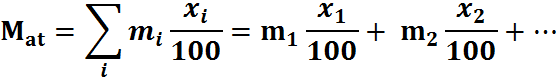 35
37
11
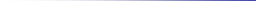 Chapitre 2: 
Noyau atomique
12
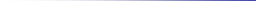 Défaut de masse et énergie de cohésion
13
1) Unité de masse atomique (u.m.a)
a- Définition
On définit l’unité de masse atomique (u.m.a) comme le douzième de la masse d’un atome de carbone  126C.

Par définition, une mole d’atomes de carbone 126C pèse 12 g. Or, une mole d’atomes 126C contient le nombre d’Avogadro (NA = 6,022.1023 mol-1) atomes.
Donc NA atomes de 126C pèse 12 g. D’où un atome 126C pèse            .

Donc                                                                                             (g)
   

Remarque:
- L’unité (u.m.a) est utilisé uniquement pour simplifier les calculs.
- La masse d’un proton  mP = 1,673 10-27 kg = 1,0073 u.m.a
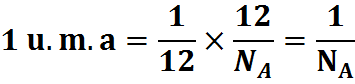 1 u.m.a = 1,6604 10-27 kg
14
2) Défaut de masse
a) Définition
La masse d’un noyau est toujours inférieure à la somme des masses des nucléons (protons et neutrons) qui le composent.
La différence est défaut de masse Dm :


3) Énergie de cohésion du noyau
a) Définition
L’énergie de cohésion du noyau, notée DE, est l’énergie dégagée lors de la formation du noyau à partir de ses nucléons (Z protons + N neutrons             noyau). Elle représente également l’énergie à fournir au noyau pour le décomposer en protons et neutrons. DE est donnée par la relation d’Einstein
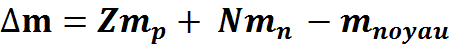 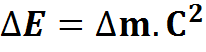 C : la vitesse de la lumière C = 3.108m/s 
Dm est le défaut de masse
15
b- Energie de cohésion par nucléon
Afin de comparer les énergies de cohésion des divers noyaux, il est intéressant de calculer l’énergie de cohésion par nucléon DE´ qui est l’énergie de cohésion divisée par le nombre de nucléons.
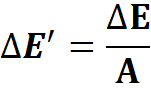 1 J = 107 ergs
1 eV = 1,602.10-19J
1 MeV = 106eV = 1,602.10-13J
16
Exemple : calcul de l’énergie de cohésion de l’atome :
Z = 8
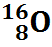 N = 8
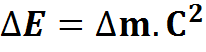 mp = 1,0073 u.m.a
mn=  1,0087 u.m.a
Mnoyau = 15,9905 u.m.a
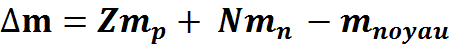 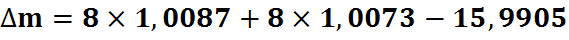 = 0,137 u.m.a =0,137 ×1,6604 .10-27 = 0,227 .10-27 kg
Donc;
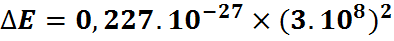 = 2,11.10-11J
17